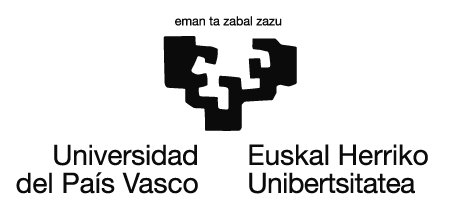 ¿Desaprender para aprender? 
La educación
 en todas las edades
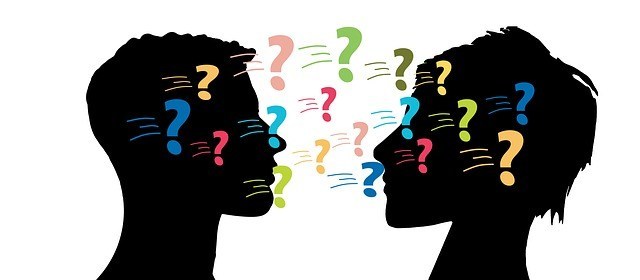 Nélida Zaitegi
16/6/2021
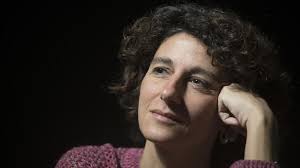 “La educación es el conjunto de actividades
diversas que tienen que ver con aprender a pensar juntos en cómo vivir y mejorar este mundo que tenemos”
Marina Garcés 2021
Escuela de aprendices
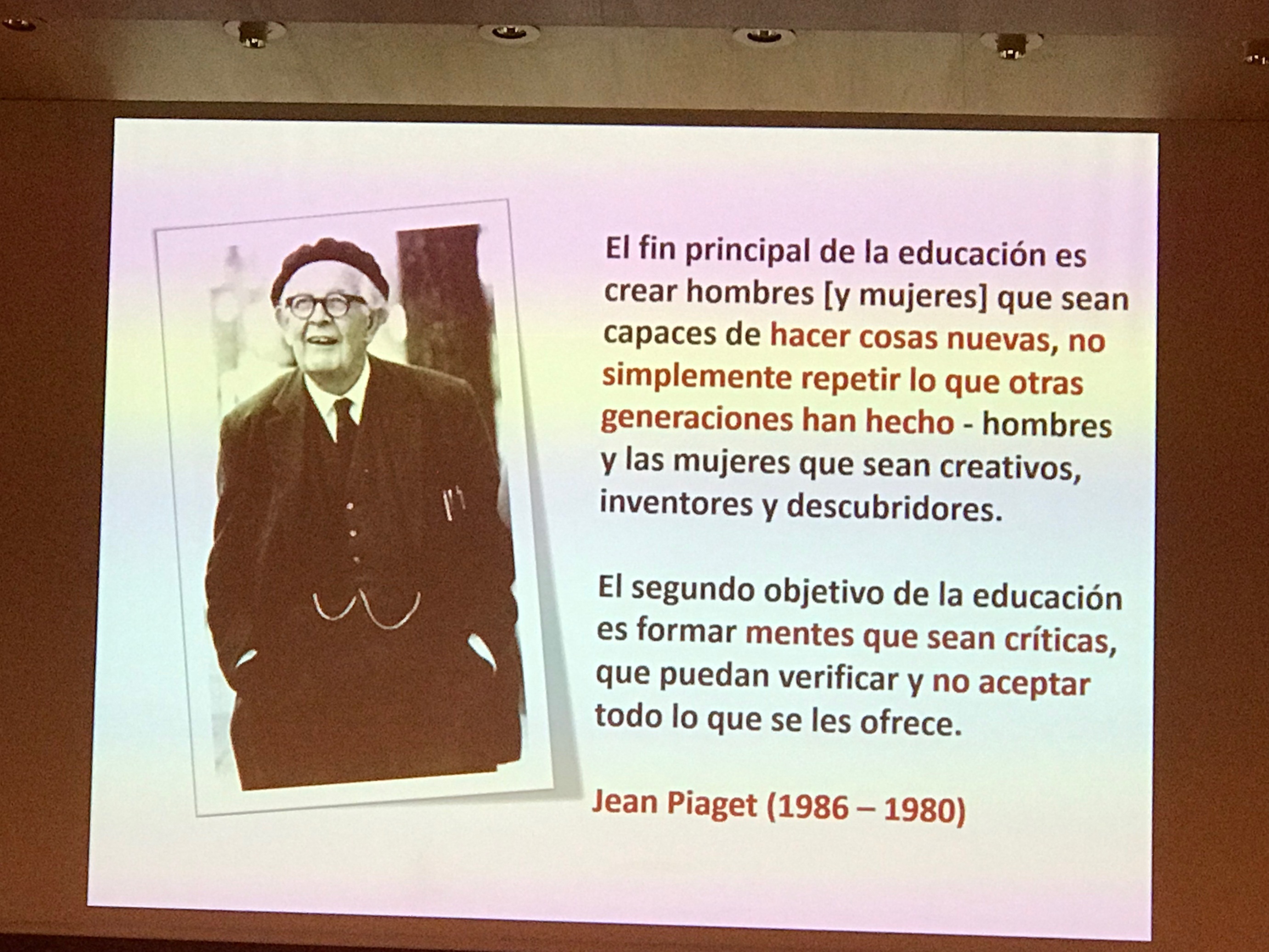 (1896-1980)
Se necesitan personas que piensen de manera crítica y creativaPersonas que utilicen el conocimiento para crear y transformar su entorno y hacerlo más humano y humanizante
Alargar la vida no es suficiente. Sentido, dignidad y bienestar
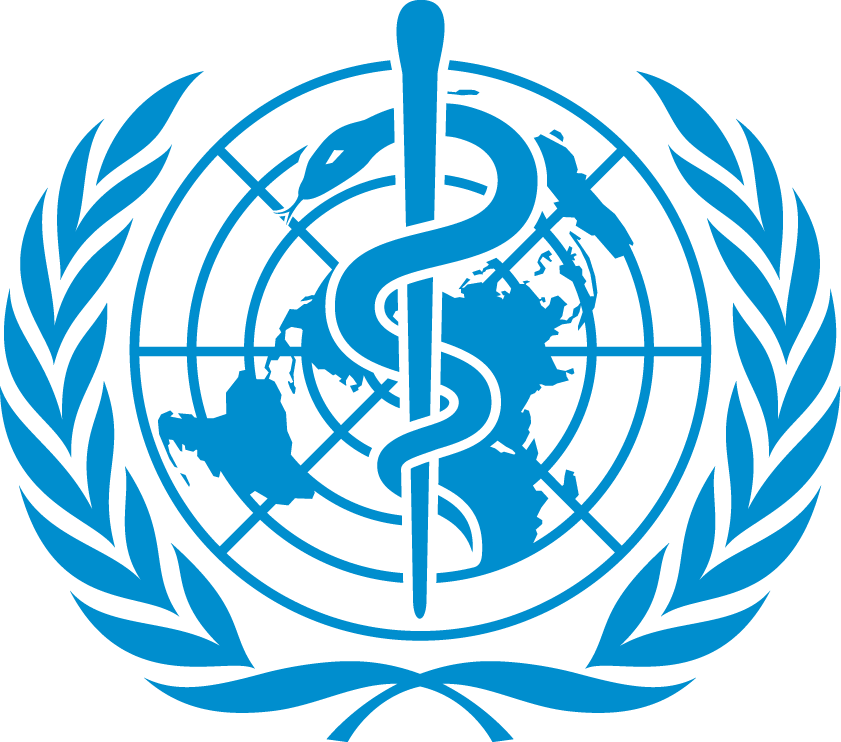 Estado de bienestar físico, emocional y social de un individuo. Que cada persona tenga un cuerpo sano, una mente en forma y que se adapte y se desarrolle de forma adecuada con su entorno.
OMS
BIENESTAR 
SALUD INTEGRAL
(7/3/2017)
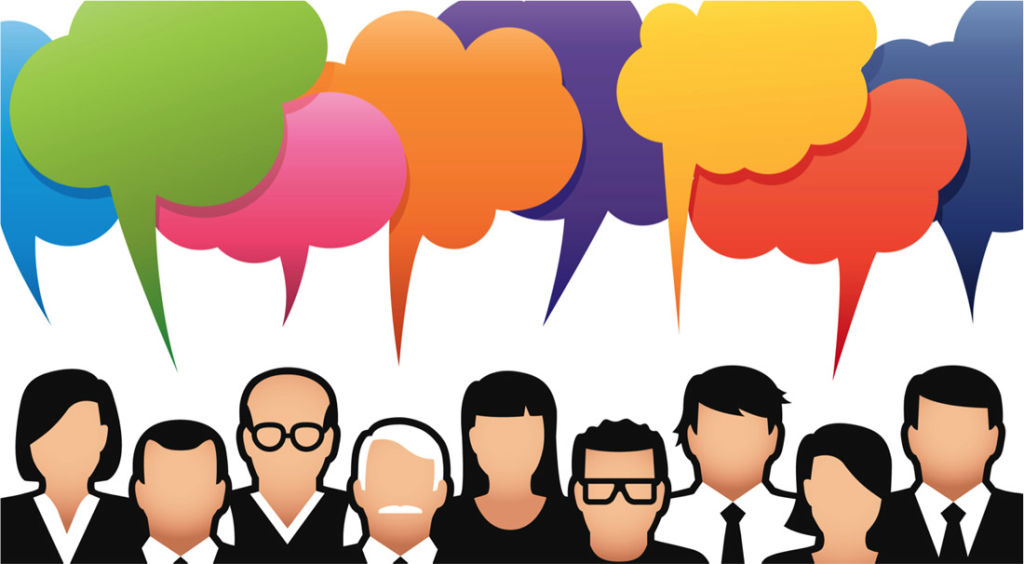 “Las ideas se tienen, en las creencias se está, aunque no tengamos ni idea.” Ortega y Gasset
Solo se puede cambiar lo que se hace cuando se cambian las creencias y paradigmas en que se sustentan los actos.
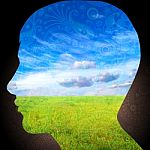 ¿¿¿CREENCIAS OBSOLETAS???
DESAPRENDER
«Ni el problema ni la pregunta son conocimientos,  son reconocimientos de ignorancia, pero abren espacio al conocimiento, impulsando más allá de lo que sabe. La inteligencia no es, por tanto, la capacidad para resolver problemas, sino, sobre todo, la capacidad para plantear problemas.» José A. Marina.
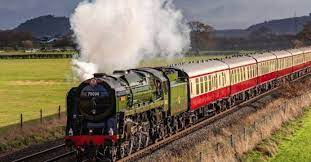 Adelantar
Acompasar
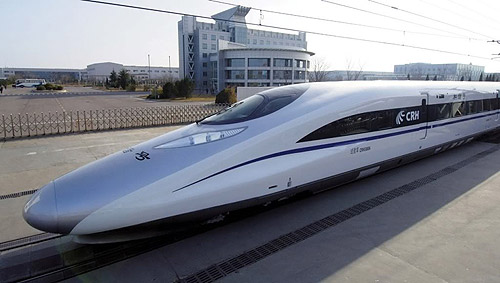 Abandonar
Subirse al tren
TODA UNA VIDA Y…..
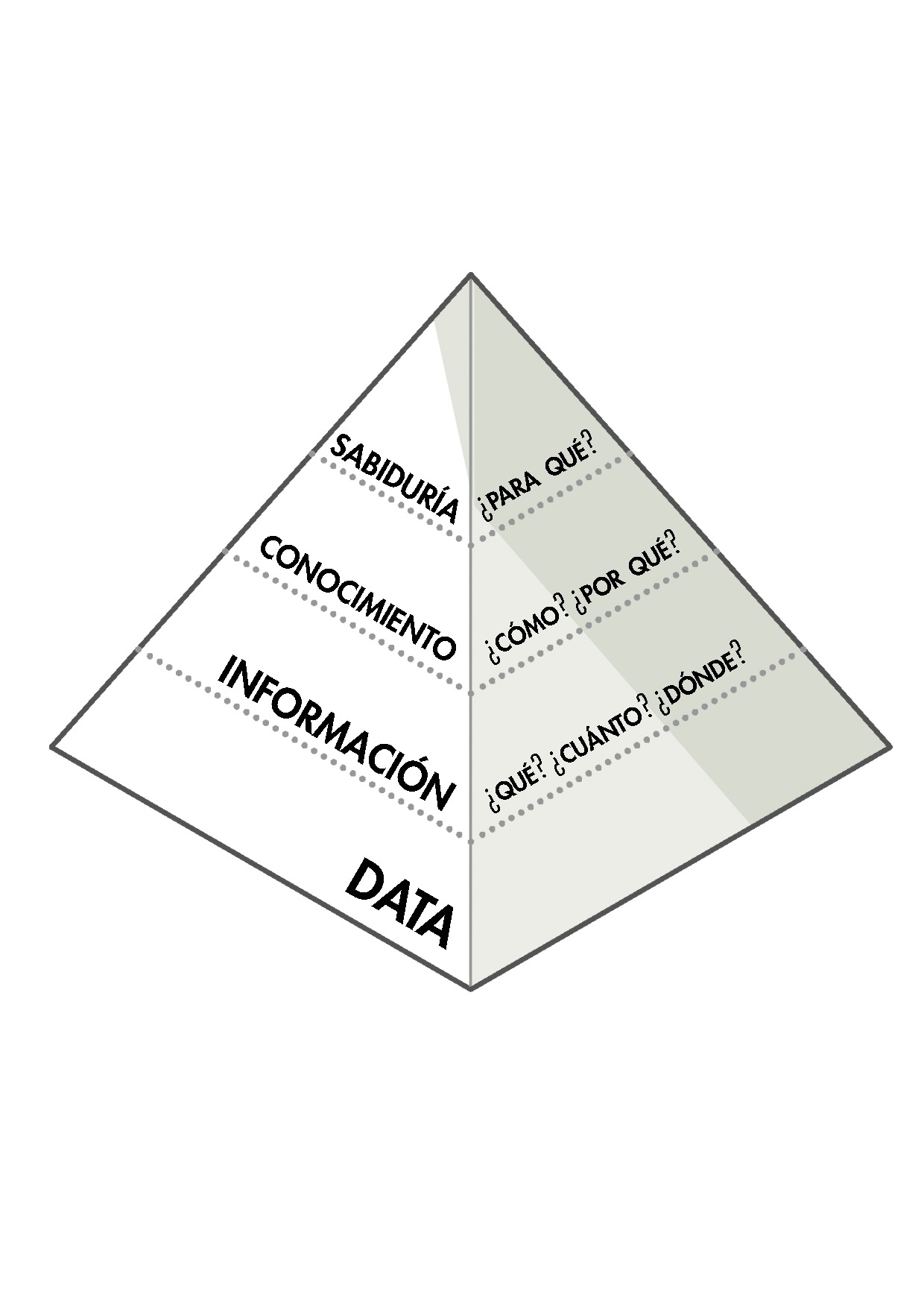 DESARROLLO HUMAnO
1º SER: Empieza por dentro
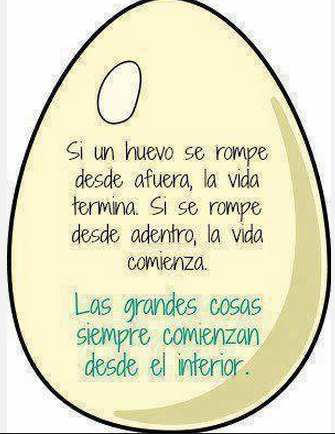 Autoconciencia
Autoestima
Resiliencia
Autorregulación
Aprender a ser
Aprender a pensar 
Autonomía
Aprender a aprender
y..las emociones?
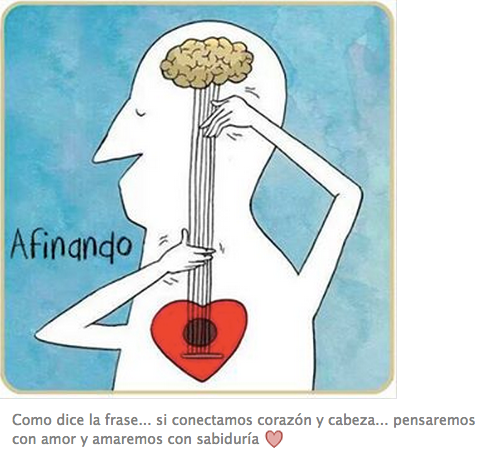 Actuando con cordura
Si conectamos cabeza y corazón…

pensaremos con amor y amaremos con sabiduría
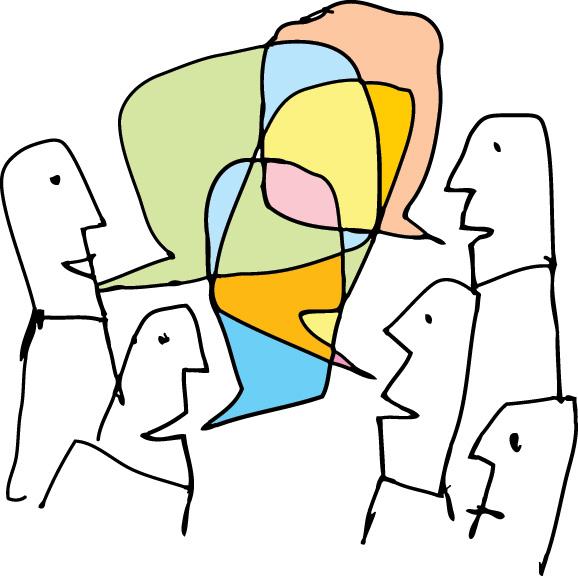 2. DEL YO AL NOSOTROS: CIUDADANÍA
Comunicación
Empatía
Cuidado
Colaborar
Transformar
Trabajo en equipo
ODS
Compromiso social
Interculturalidad
Gobernanza
Incertidumbre
Igualdad
Cisne negro?
Cambio climático
Sostenibilidad
Economía
EN UNA SOCIEDAD GLOBAL
Igualdad/equidad (justicia social)
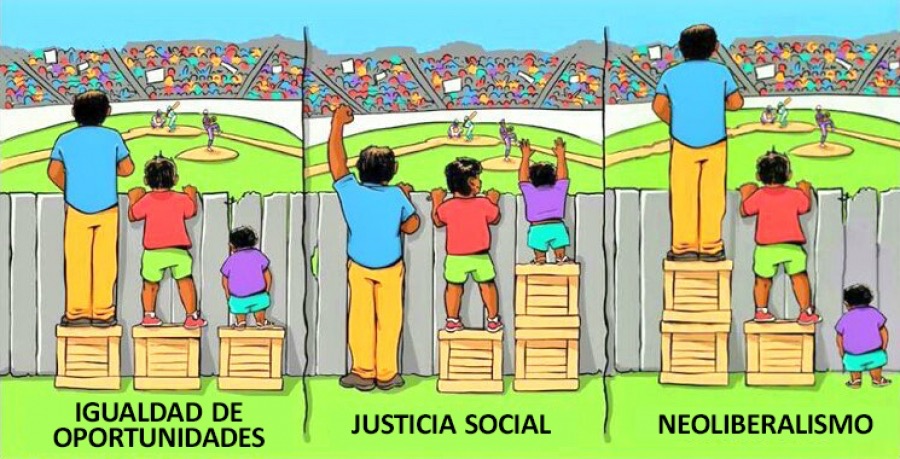 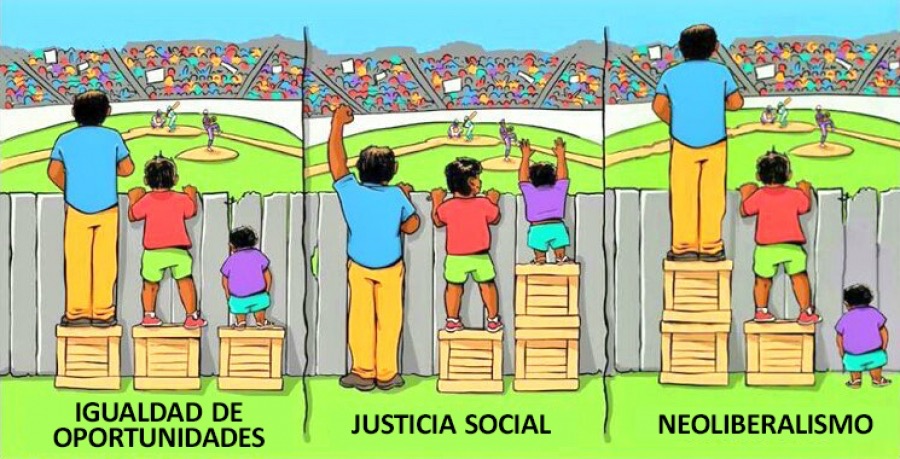 ¿QUÉ HEMOS APRENDIDO?
A enfrentarnos a nuestros miedos: a la muerte, a la enfermedad, la soledad…
Hacernos conscientes de nuestra vulnerabilidad, ignorancia,…
Convivir con la incertidumbre: trabajo, futuro, economía …
La evidencia del incremento de las desigualdades
Y AHORA, ¿QUÉ?
¿Dónde y cómo vamos a construir nuestras relaciones personales, qué es lo que hemos perdido/ganado, dónde está el punto de equilibrio…?
Nuevo contrato social
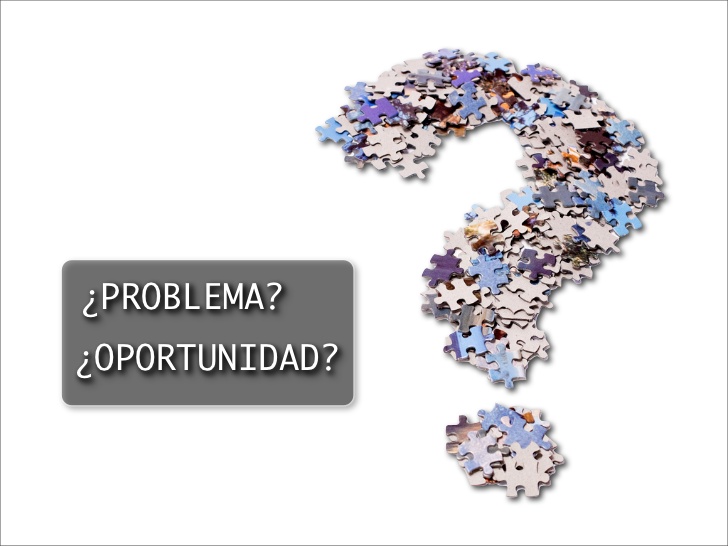 ¿Cómo nos organizamos?
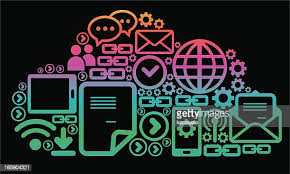 ¿Cómo viviremos?
El nuevo contrato social del mundo pospandemia ha de convertirse en la palanca que nos permita reinventarnos en clave igualitaria, inclusiva y sostenible
+ PREGUNTAS
¿Qué sociedad queremos?
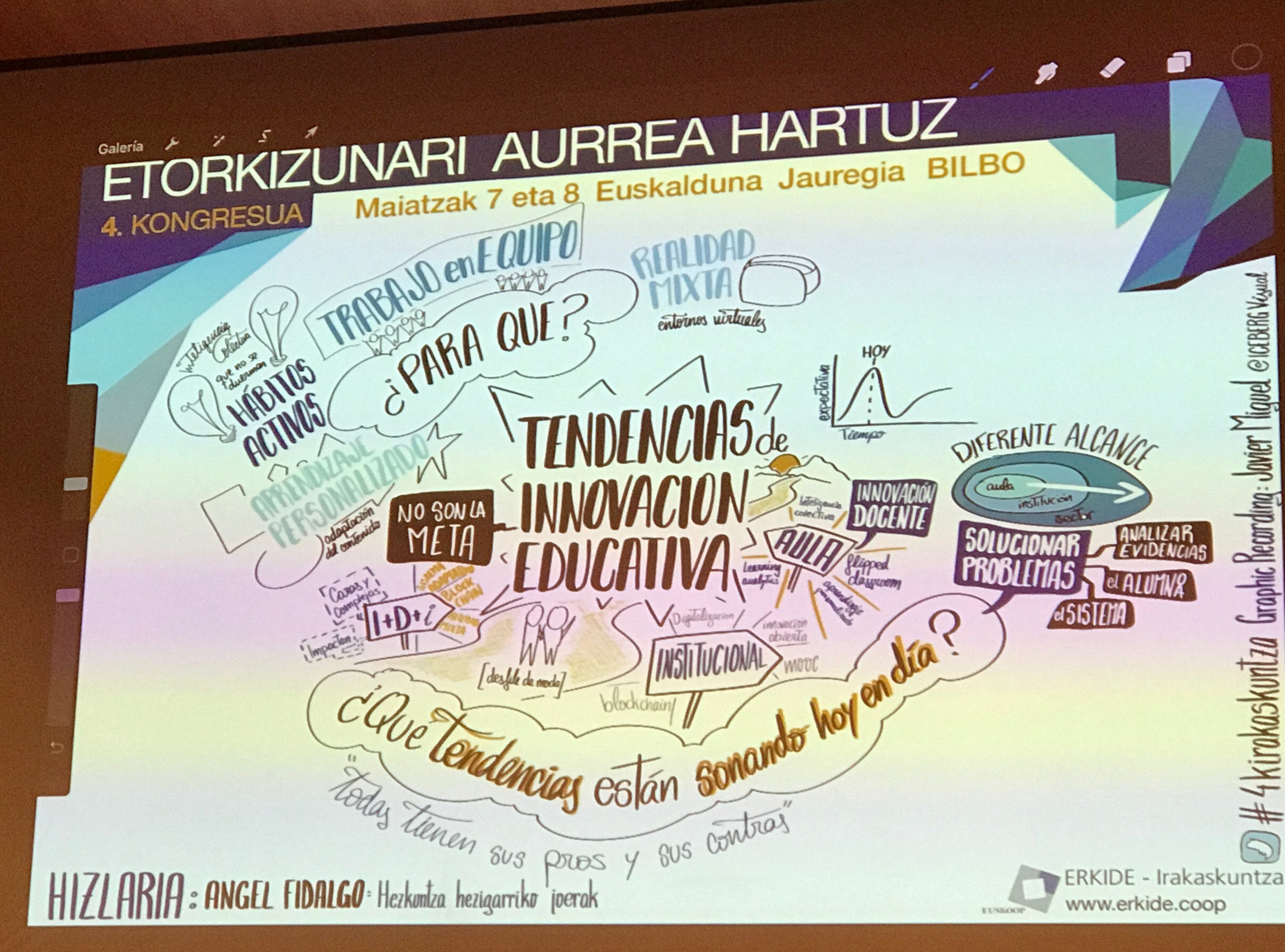 ¿Qué persona, ciudadanía, profesionales, NECESITAMOS?
QUERER
Actitudes
Valores
SABER
Conocimientos
SABER HACER
    Destrezas
Personas competentes
Gestionar con eficiencia cualquier tipo de problema
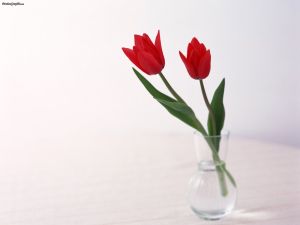 ÉTICA DEL CUIDADO

Nuevo paradigma para un nivel superior de
humanización
Ética del cuidado: Carol Gilligan
Cuidado de si misma/o
Cuidado de otras personas
Vínculo afectivo
Cuidado del entorno
Solidaridad
Compromiso planetario
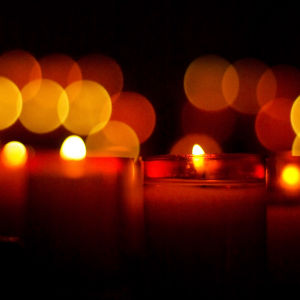 La responsabilidad y la solidaridad han de ser  un deber ético para el conjunto de la sociedad, justicia y responsabilidad para unas y otros”     
Carol Gilligan. Ética del cuidado
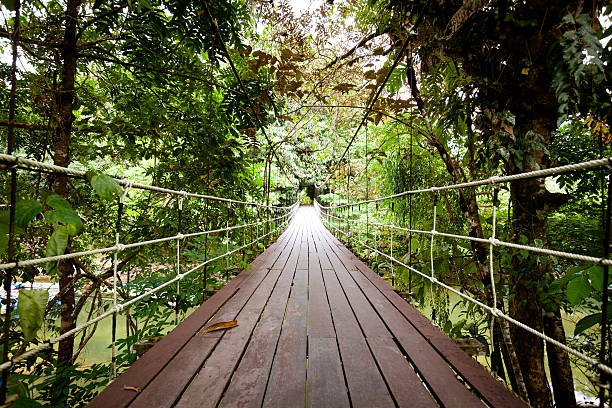 SER PARTE DE LA SOLUCIÓN
ESTE ES “TAMBIEN” NUESTRO TIEMPO
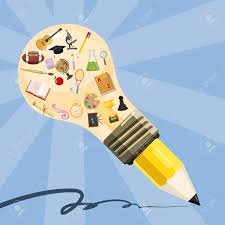 ¿QUÉ ES Educar?
Desarrollar en las personas las competencias necesarias para que lleguen a ser hombres y mujeres que buscan su plena realización y se comprometan en la construcción  de una sociedad más justas y solidaria.
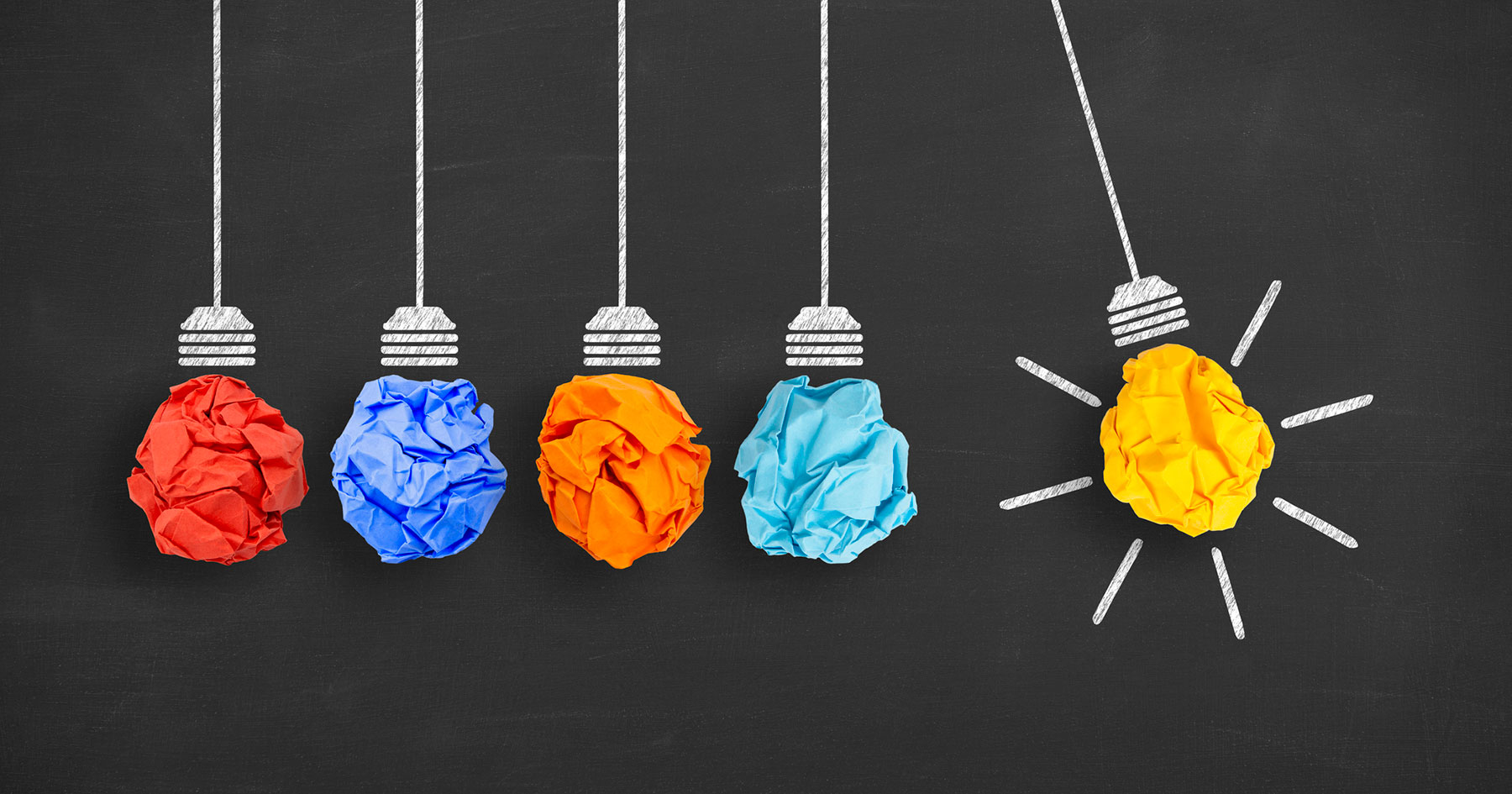 “Somos seres de transformación, no de adaptación”. P. Freire
¡¡¡eskerrik asko!!!nzaitegi@gmail.com